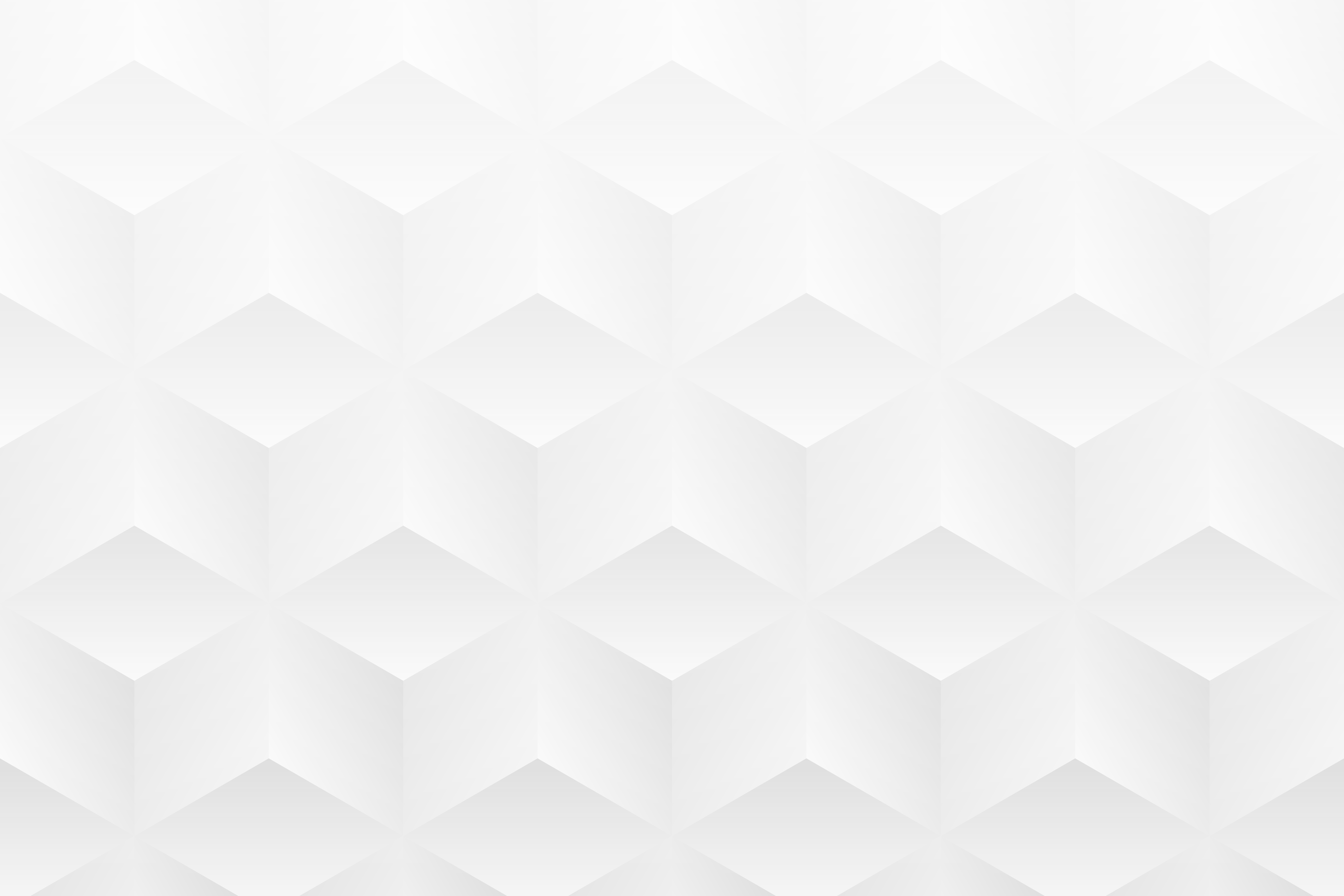 TECH STARTUP BUSINESS MODEL CANVAS TEMPLATE EXAMPLE for PowerPoint
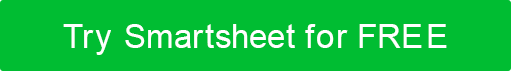 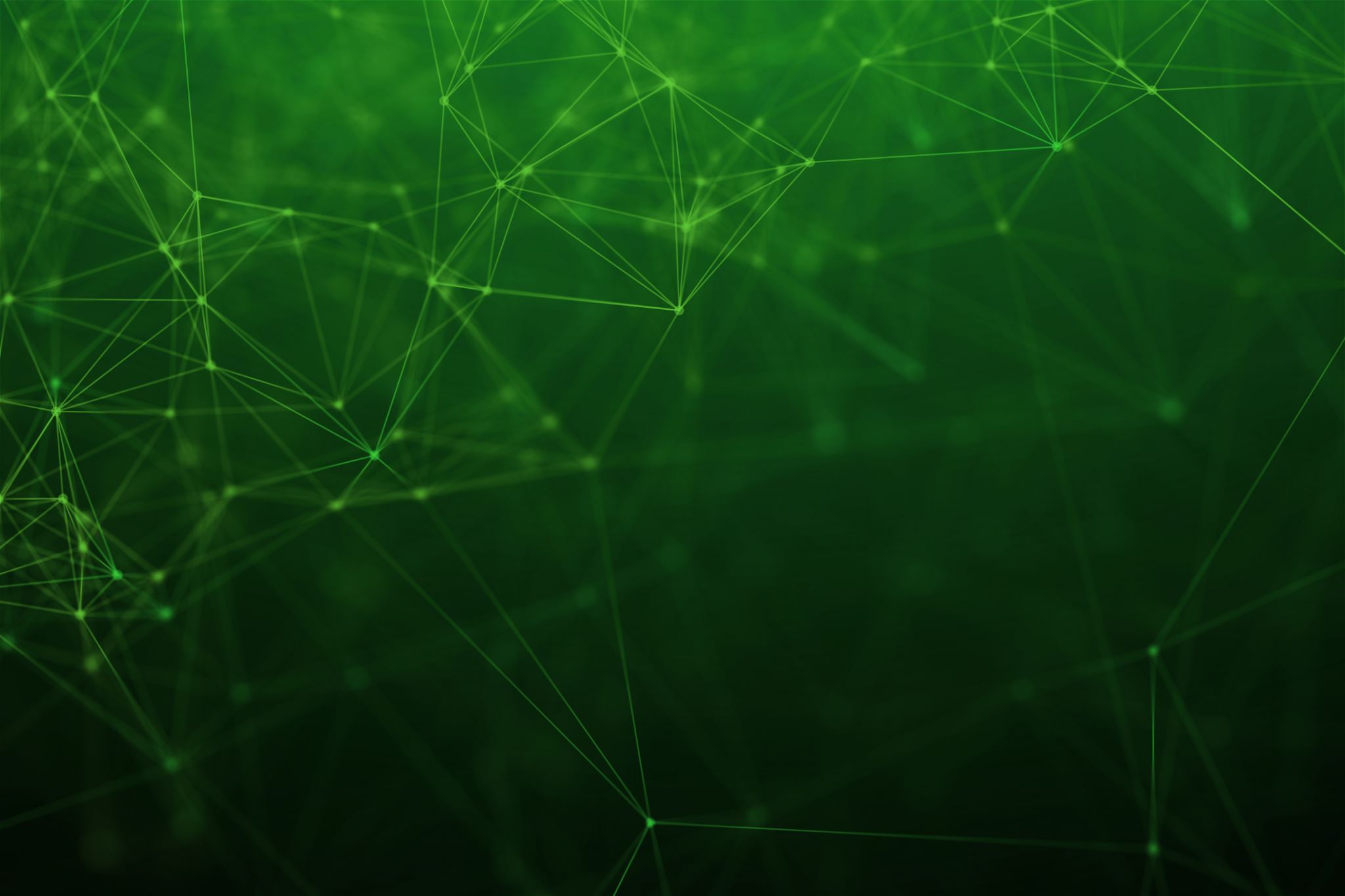 TECH
STARTUP
This Tech Startup Business Model Canvas Template provides a structured overview to help your tech startup visualize and strategize your business model, focusing on critical areas for growth and sustainability.
TECH STARTUP BUSINESS MODEL CANVAS TEMPLATE EXAMPLE